eShipGlobal Training ModuleReference Guide
UT Dallas Preferred Shipping Service
UT Dallas has secured state contract pricing via eShipGlobal and they are the preferred shipping service for UT Dallas.  Using eShipGlobal as your source for all UT Dallas shipments, both domestic and international, will ensure receiving the best discounted pricing available from multiple carriers:  FedEx, UPS, and DHL (international only).   From eShipGlobal's site, the user can choose the preferred carrier and service, print airbills and return labels from their computer and track packages in transit.   Payments are made using the appropriate cost center for your department.  

To set up an eShipGlobal shipping account, contact  Patrice Holt or Robert Taylor
  By email:   plm021000@utdallas.edu or rwt091000@utdallas.edu.

Or go to the link below and request access to eShipGlobal.
https://services.utdallas.edu/tools/eshipglobal/

For assistance shipping Hazmat or other hazardous materials, contact:
Gaining Access to eShipGlobal
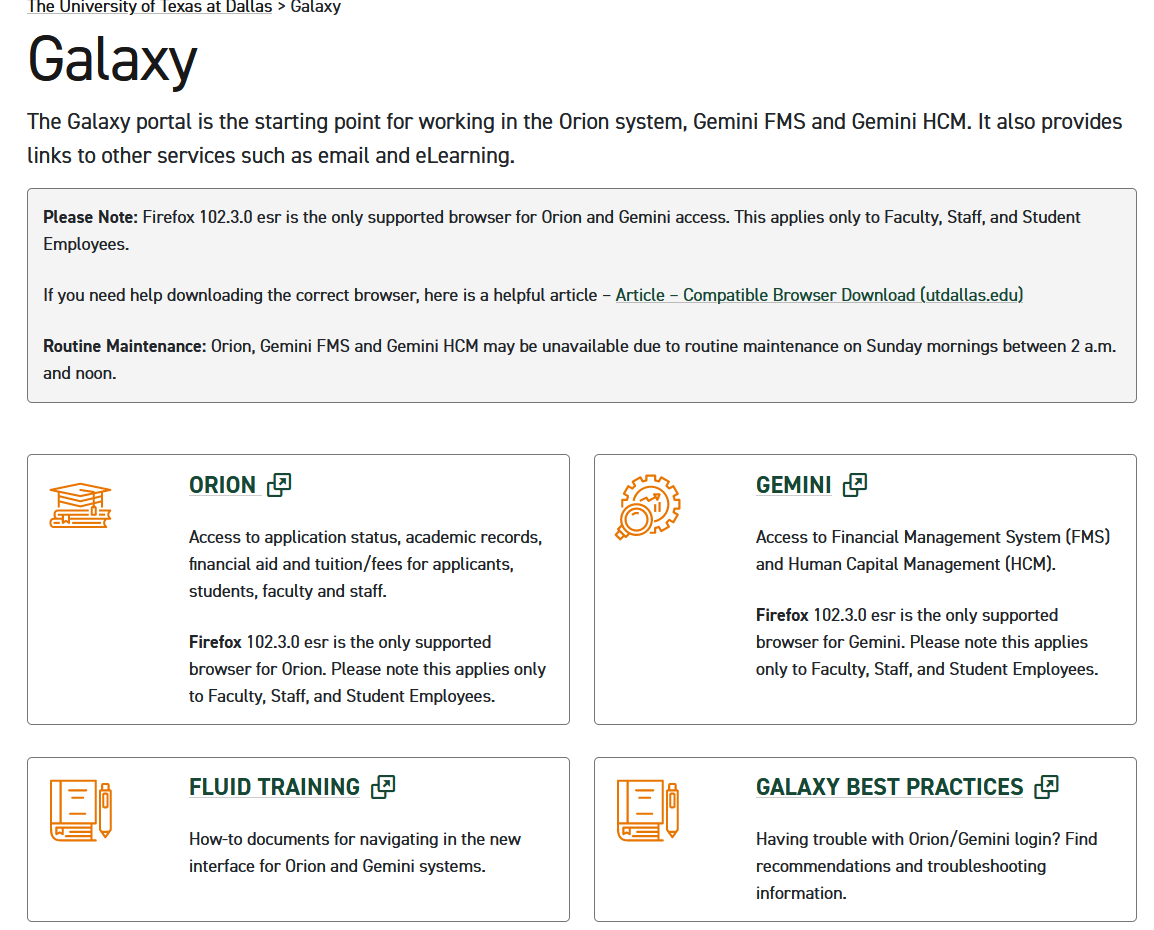 GO TO THE GALAXY LOGIN SCREEN
Click Gemini
Locating eShipGlobal in Galaxy
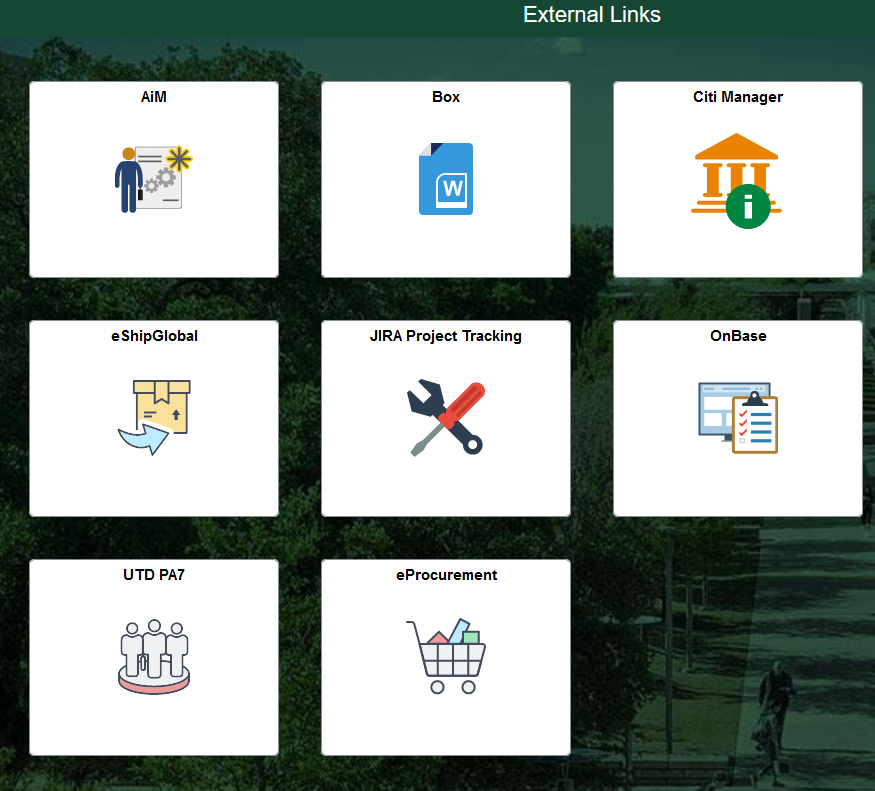 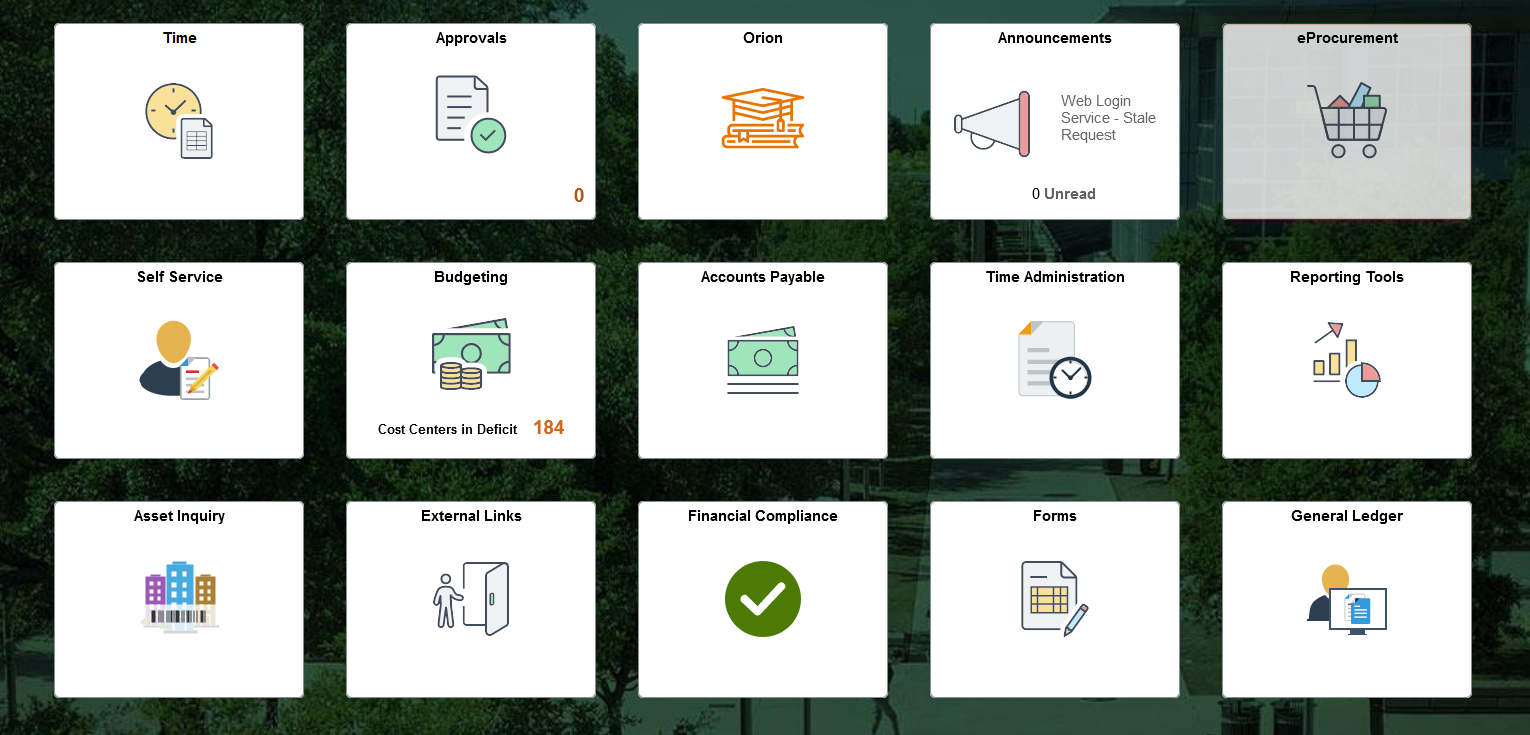 Click the                                         eShipGlobal Tab
Click the External         	Links Tab
Login to eShipGlobal
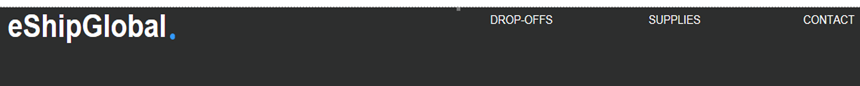 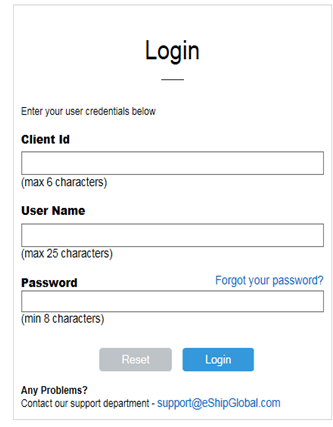 The Client Id is
 UTDL
Starting Your Shipment
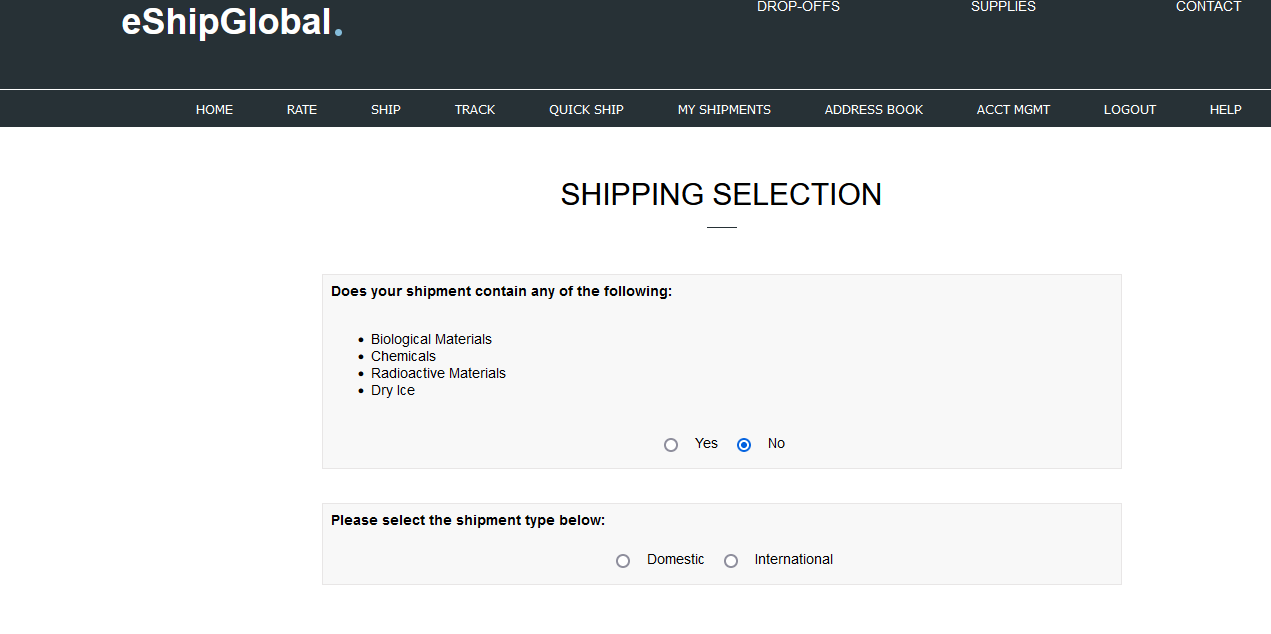 Click Ship

Then answer the two question below
Export Control Verfication
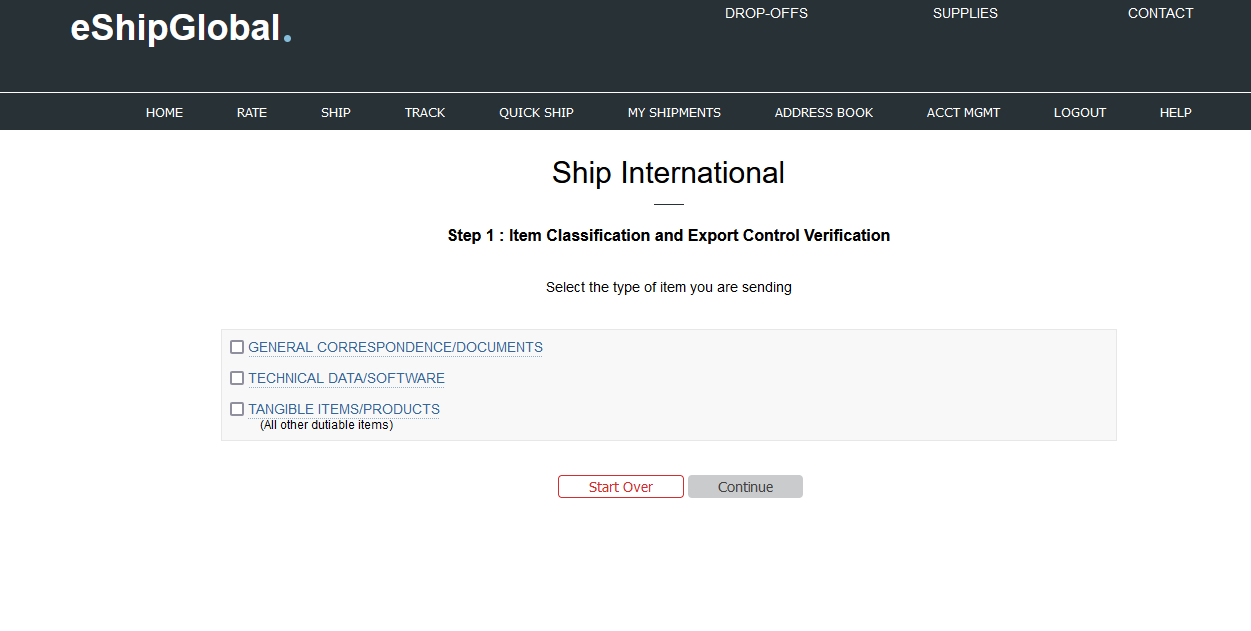 Select one of the following based upon the item you are shipping.
Entering Item Description of Shipment
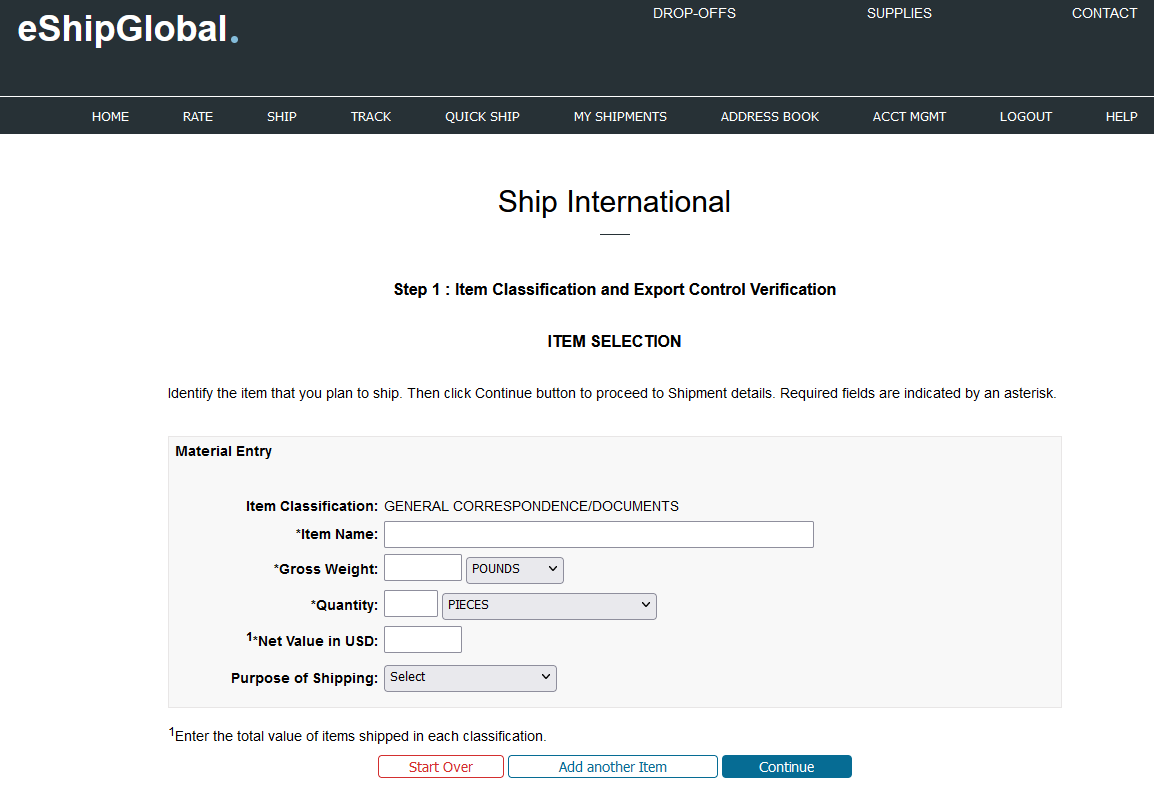 Enter Item Name, Weight, Quantity, and Value then click continue
Filling in Shipping Address
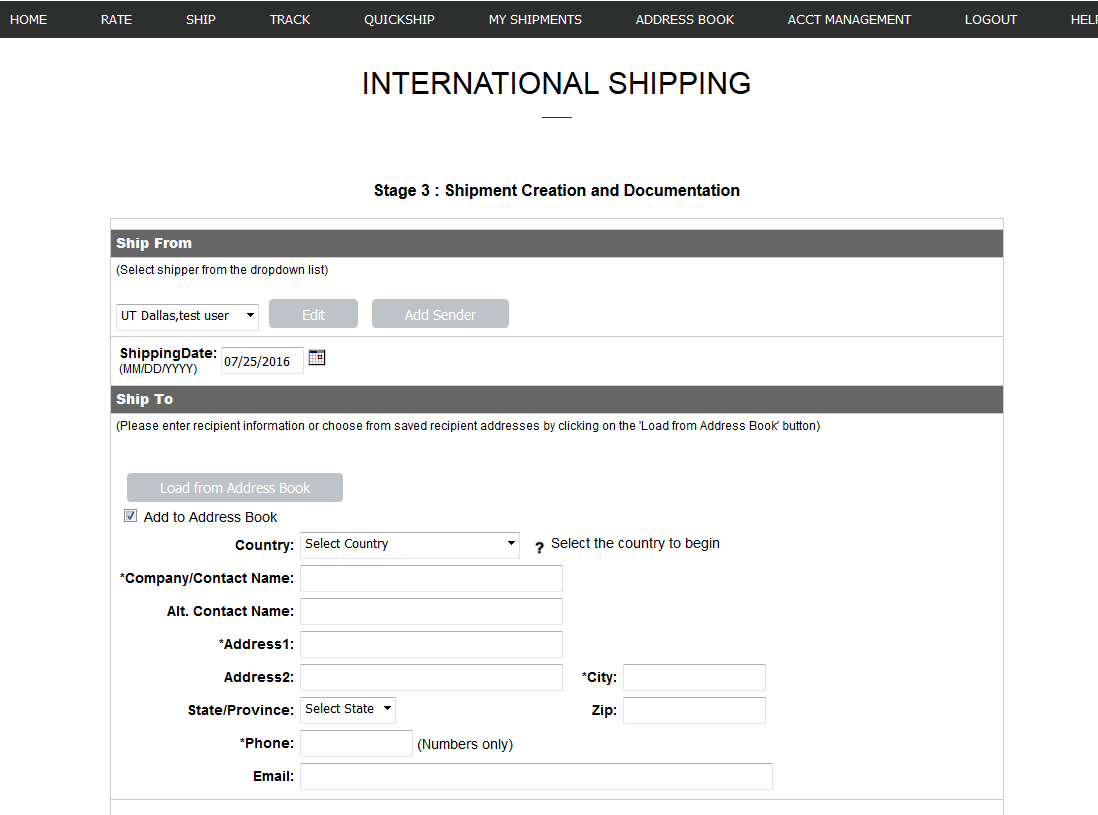 Select sender name and address or add new one
Fill in the Recipient’s address
Package Info and Cost Allocation
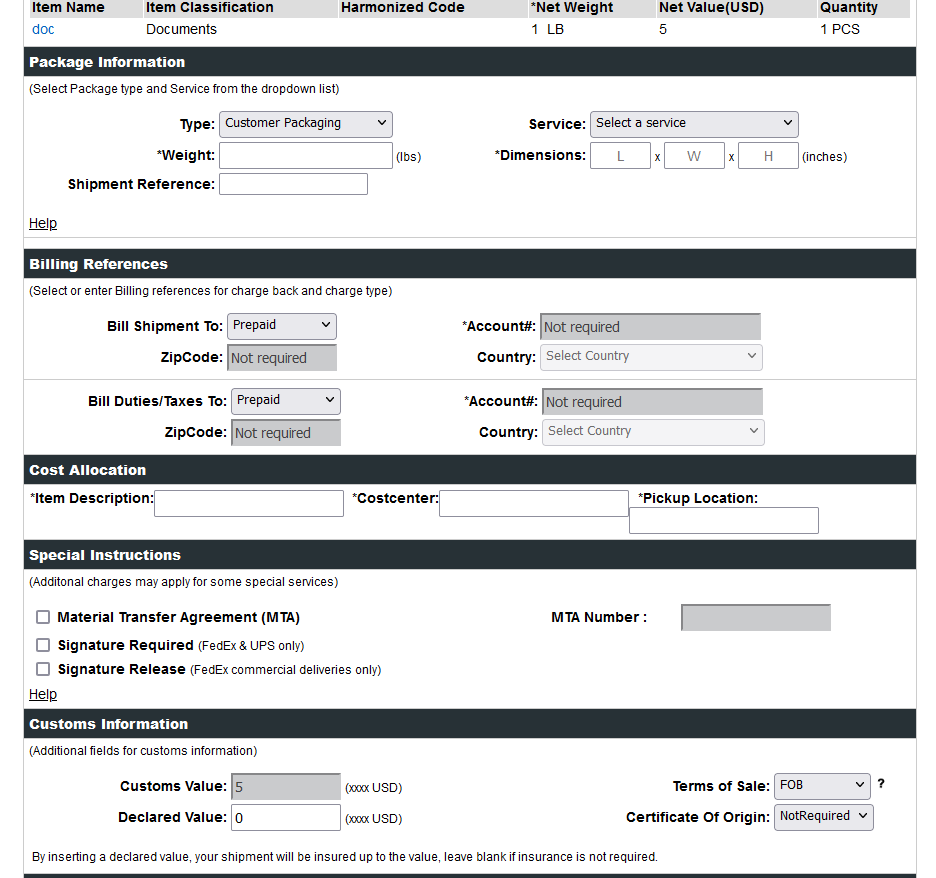 Select package type from the pulldown menu,  give weight and dimensions of shipment.
Fill in Item Description, Cost Center and Pickup Location and then Click on Show Quote
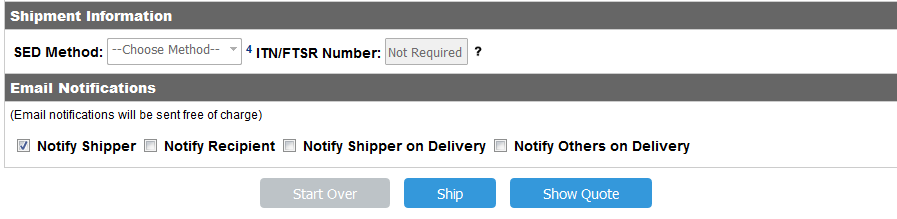 Carrier Quotes
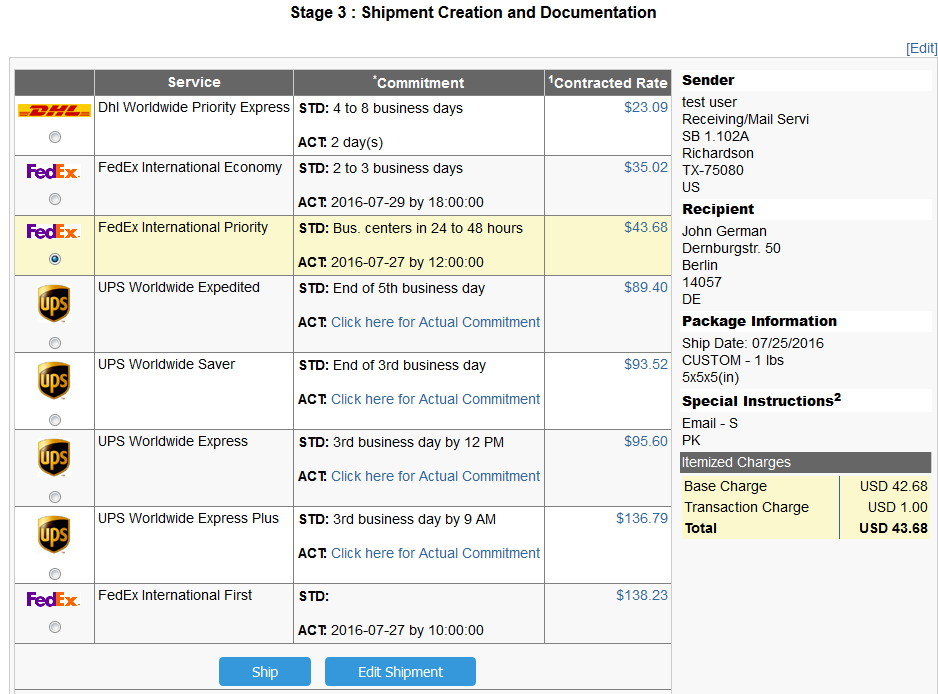 Select Carrier option and then click on the Ship button at the bottom of the screen.
Complete Shipment Process
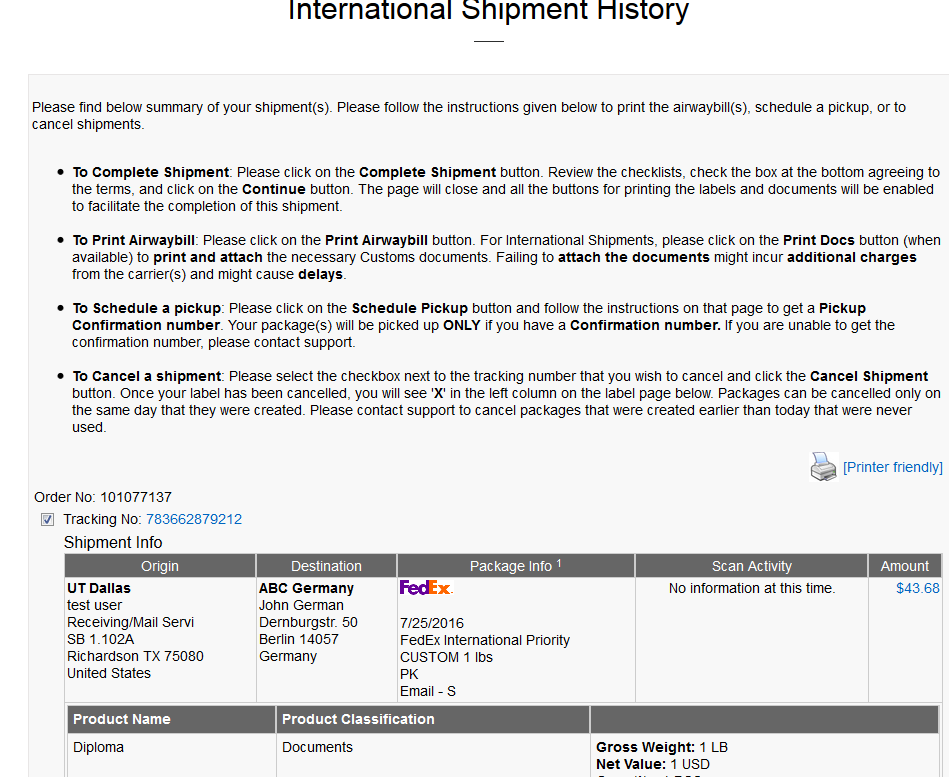 Click on Complete Shipment. The next step is a Compliance Checklist.
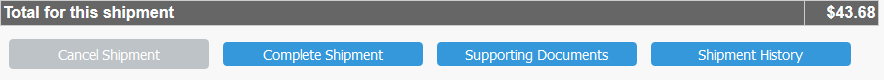 Checklist for Export Control
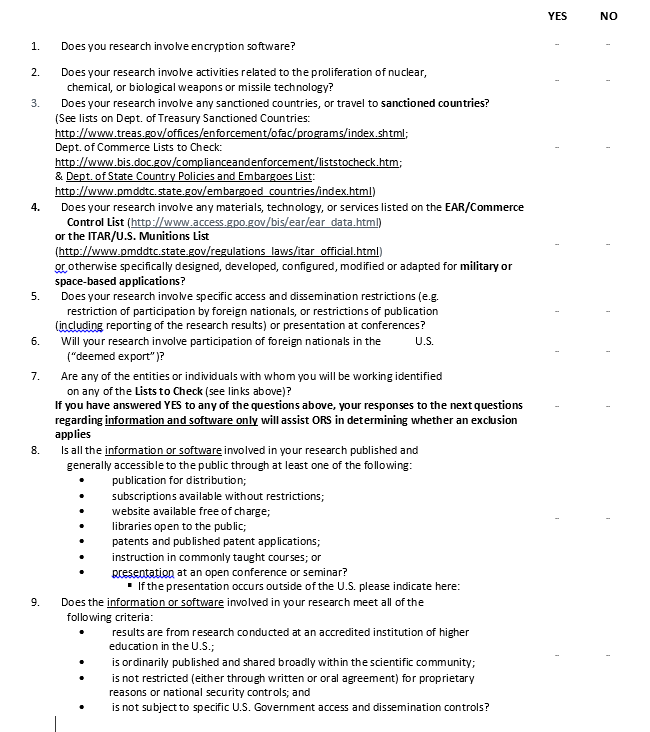 This Checklist will provide time/date stamp and allows the user to acknowledge items they are shipping.
By checking this box you certify that you understand and will comply with all applicable export control laws and regulations
Continue
Printing Airway Bills & Supporting Documents
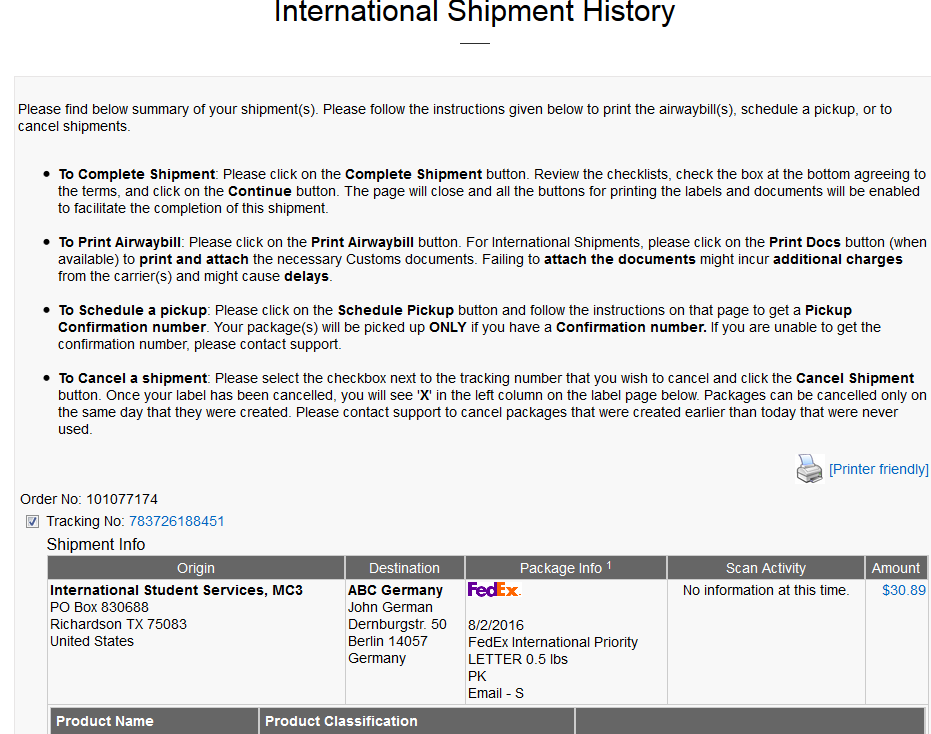 After the Export Checklist, the user will now be able to print  Airway bills and supporting documents.
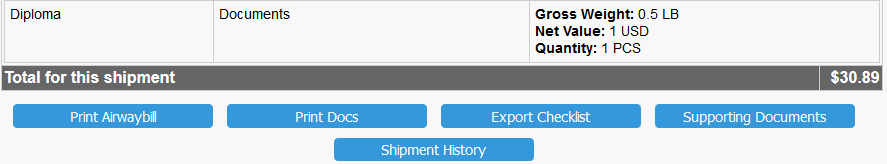 User View of Current and Previous Shipments
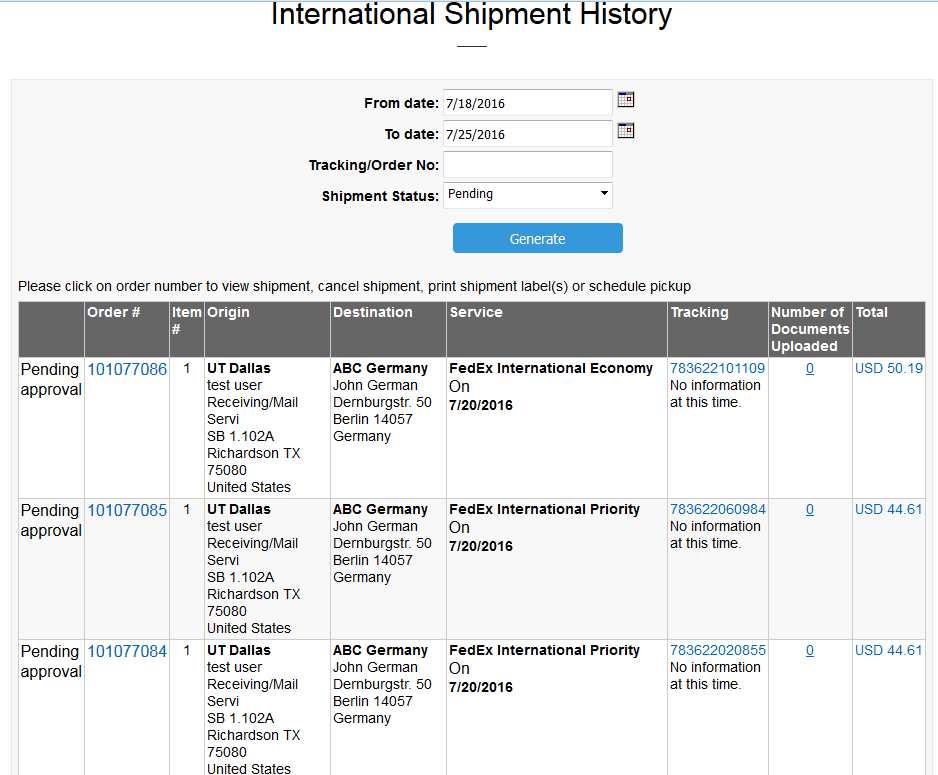 Shipment History will display a list of individual user shipments as well as status of each shipment.
Item Classification Review
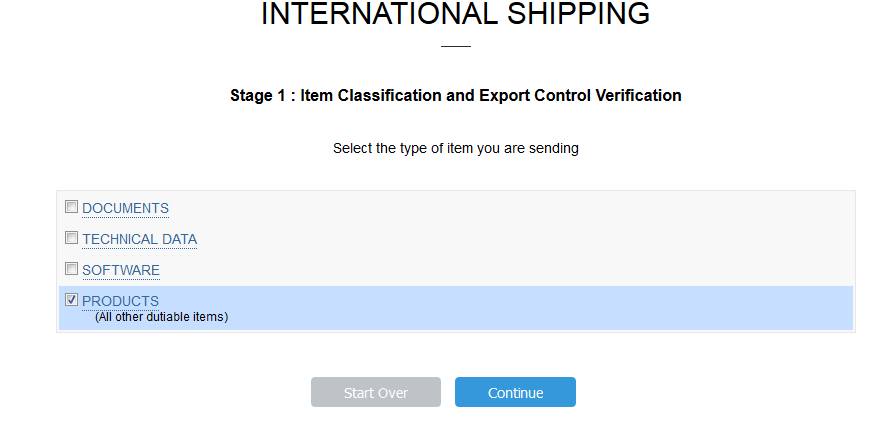 In this example, Product was selected to show the additional US Compliance codes.
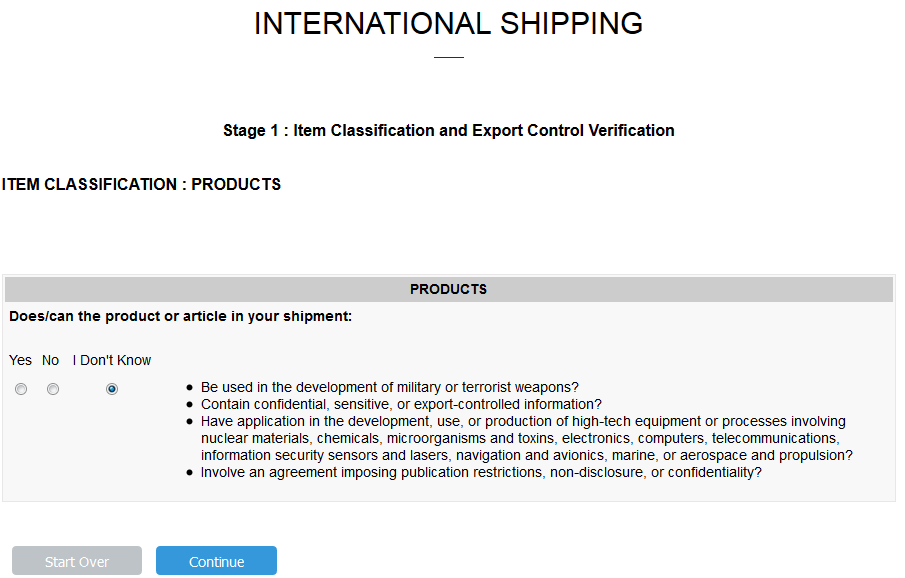 Schedule B Lookup
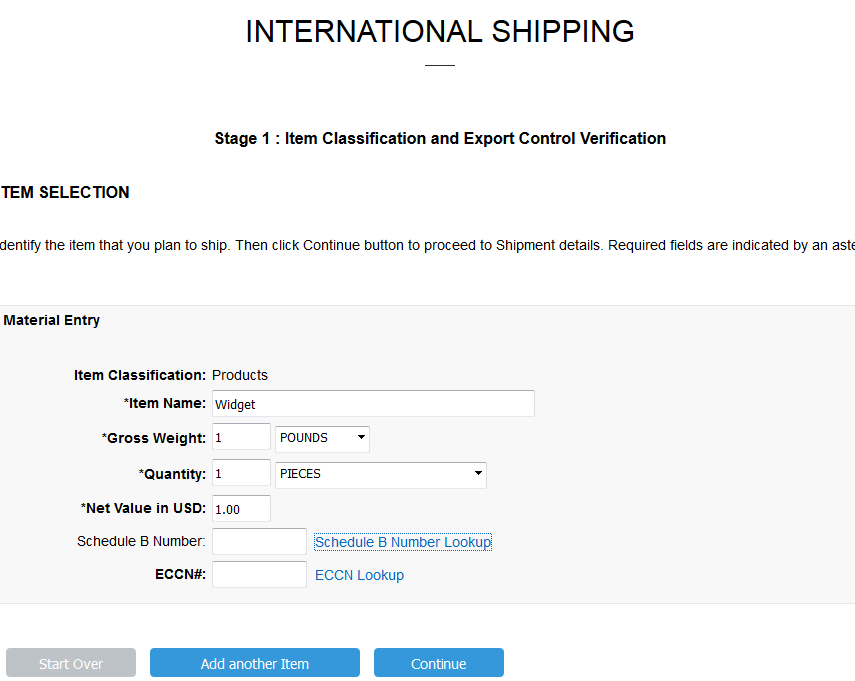 Schedule B Number Lookup allows user to describe product being shipped in order to get the correct number the US Census Bureau gives each item on the Foreign Trade Schedule.   If not known, an ECO (Export Control Officer) is able to fill this in.
ECCN (Export Control Classification Number) Lookup is only for the ECO of the system.
Export Control Compliance Check Fail
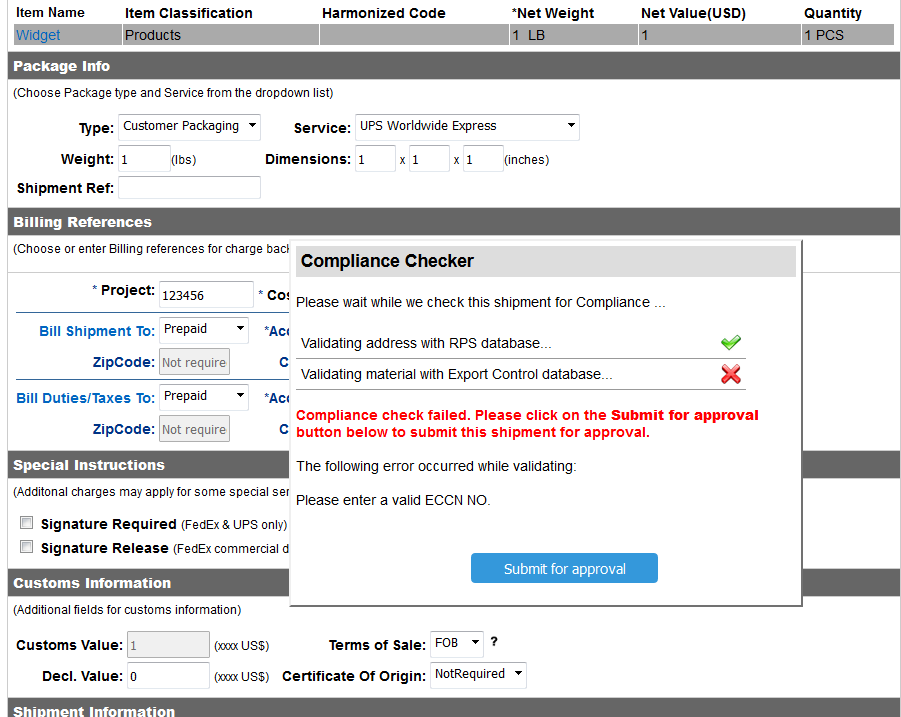 Compliance checked failed.  
User can go no further without approval from ECO.  An email is sent immediately to ECO to alert a shipment is pending.
Notification to User Regarding ECO Approval
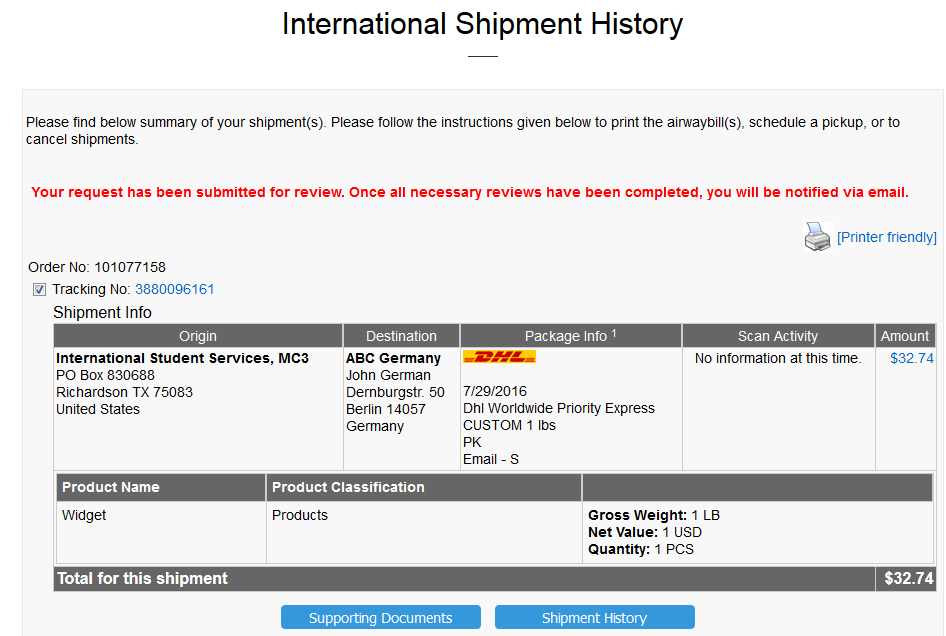 Explanation of Compliance Fail
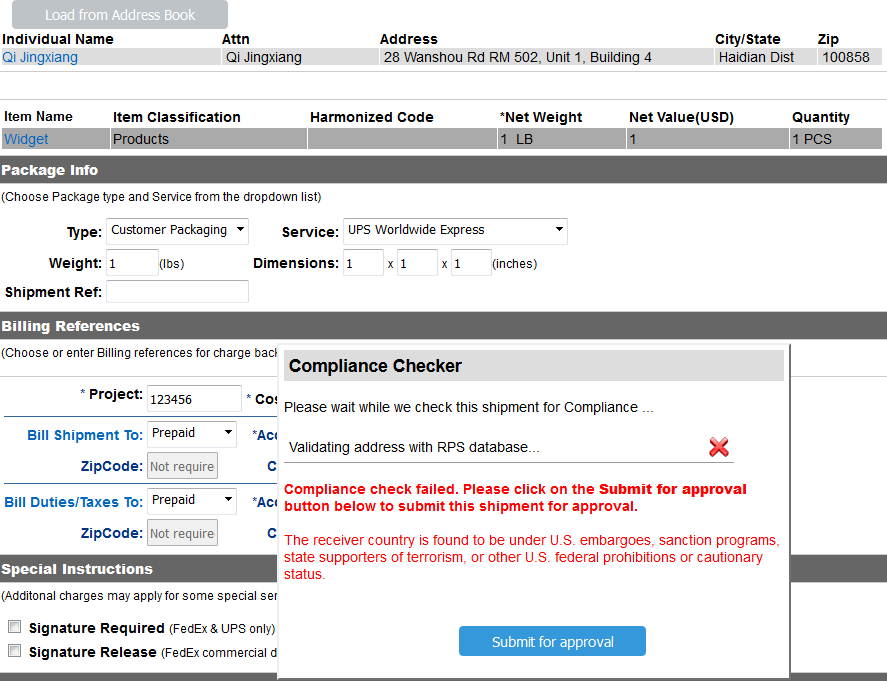 Shipment denied due to Embargoed country.  Sent to ECO for approval.
ECO Override
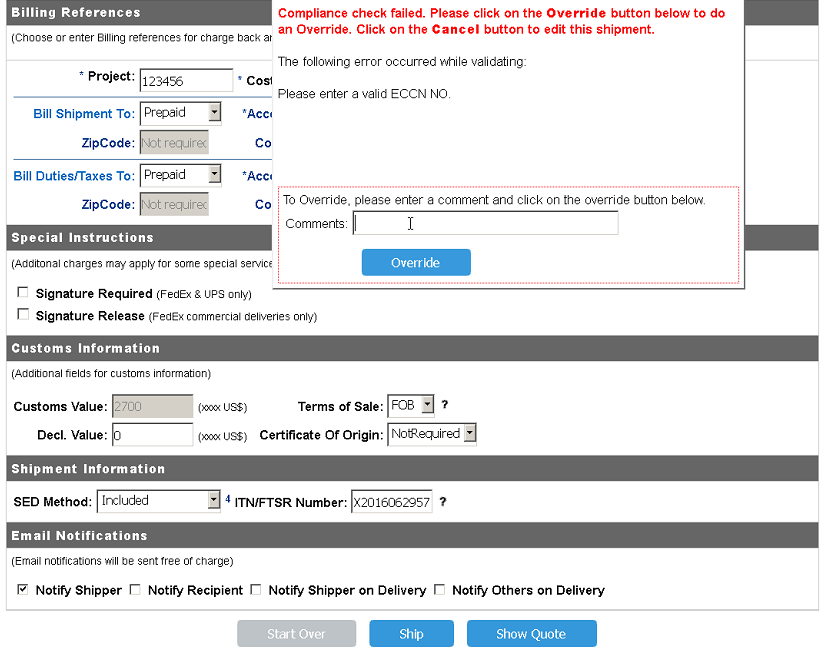 ECO Admin override needed.
User will be notified via email regarding status and be able to complete the shipment.
eShipGlobal Questions?
For general shipping questions contact: 
Robert Taylor at rwt091000@utdallas.edu
For assistance shipping Hazmat or other hazardous materials, contact: DG-Ship@utdallas.edu with the  Department of Research.